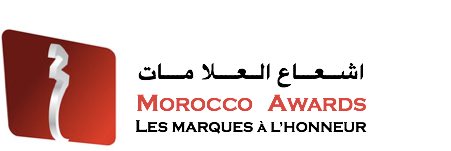 DOSSIER DE CANDIDATURE 2017
8ème Edition des Morocco Awards
CATEGORIE
PRIX DE LA MARQUE  LOCALE
Logo de la marque candidate
Numéro et Date de dépôt de la marque candidate : 
_______________________________________

Le(s) produit (s)/ Service (s) exploités sous cette marque : 
______________________________________________________________
CATEGORIE : MARQUE LOCALE
Le Prix de la Marque locale vise à mettre en valeur le savoir-faire des régions et les productions locales. Il récompensera les marques marocaines qui contribuent au développement économiques de leur région, ainsi que celles qui privilégient la collaboration avec les entreprises locales et qui mènent des actions citoyennes au niveau de leur région.
STRATEGIE DEVELOPPEMENT DE LA MARQUE
Création et protection
Date du 1er dépôt   ________________________________________
Nombre de dépôt  relatif à la marque ombrelle*  ____________________

N° et date (s) de dépôt(s) ____________________________________
Dépôt(s) à l’international : n°, date, et pays désigné (s) ________________
PORTEFEUILLE DE L’ENTREPRISE
__________________________________________________________________________________
* Une marque ombrelle est une marque utilisée simultanément pour un ensemble de produits différents
Développement
Quelles sont les actions mises en place pour : 

1 / L’amélioration des produits existants : ________________________________________________________________________________________________________________

2/ La diversification de la gamme et des produits* : _______________________________________________________________________________________________________________

3/ La diversification  de la ligne des produits** : ________________________________________________________________________________________________________________
Indicateurs
__________________________________________________________________________________
*Une gamme de produits est généralement définie comme un ensemble de produits de même catégorie.
MARQUE LOCALE
1/ Votre marque représente quelle région ? 
_______________________________________________________________________2/ Votre marque s’appuie t-elle sur un savoir-faire et ressources humaines  de la région ? 
_______________________________________________________________________
3/ Comment votre marque collabore-t-elle avec les  entreprises et acteurs de la région ?
_______________________________________________________________________

4/ Comment votre marque valorise et protège les productions locales ?
_______________________________________________________________________

5/Comment votre marque contribue-t-elle au développement  économiques de la région ?
_______________________________________________________________________

6/ Les produits de votre marque sont-ils commercialisés en ligne ? Si oui, merci de préciser sur quel(s) site(s) : 
_______________________________________________________________________
7/ Quelles sont les actions  citoyennes  menées par l’entreprise au niveau de la région (environnement, formation, santé...) ?
_____________________________________________________________________

8/Quels sont les évènements qui ont marqué l’histoire de la marque ?
POLITIQUE MARKETING DE LA MARQUE
1/ Outils de communication :
Salon 
Publicité dans la grande distribution 
Réseaux sociaux 
Autres
Site internet 
Campagne TV
Campagne Radio 
Affichage 
Annonce presse
2/ Expositions et Foires auxquelles la marque a participées :
3/ Prix et Trophées attribués à la marque candidate :
___________________________________________________________________________________________________________
4/ Dépenses marketing de la marque
INDICATEURS DE L’ENTREPRISE
Nom de l’entreprise ___________________________________________________
Numéro du registre de commerce _____________________________________
Activité de l’entreprise ________________________________________________
Effectif de l’entreprise _________________________________________________
Entreprise Exportatrice. Si oui, dans quels pays ____________________________
__________________________________________________________________________________________________________________________________________________________________________
LES FAITS MARQUANTS DE L’ENTREPRISE EN 2016
________________________________________________________________________________________________________________________________________________________________________________________________________________________________________________________________________________________________________________________________________________
ACTIONS CITOYENNES
Quelles sont les actions menées par votre entreprise dans le cadre de son action citoyenne ? (environnement, éducation, santé...)
________________________________________________________________________________________________________________________________________________
PRESENTATION DU DOSSIER
Formulaire d’inscription en format exploitable 
Joindre à votre dossier des photos, vidéos, dossier de presse, échantillon physique et tout autre document afin que le jury puisse mieux évaluer votre dossier de candidature. 
Descriptif détaillé des documents fournis sur clé USB permettant au Jury de mieux évaluer le dossier.
CONTACT
Personne responsable du dossier de candidature : 
 
Nom, prénom ________________________________________________ 

Fonction ____________________________________________________

E-mail ______________________________________________________

Tél. ________________________________________________________